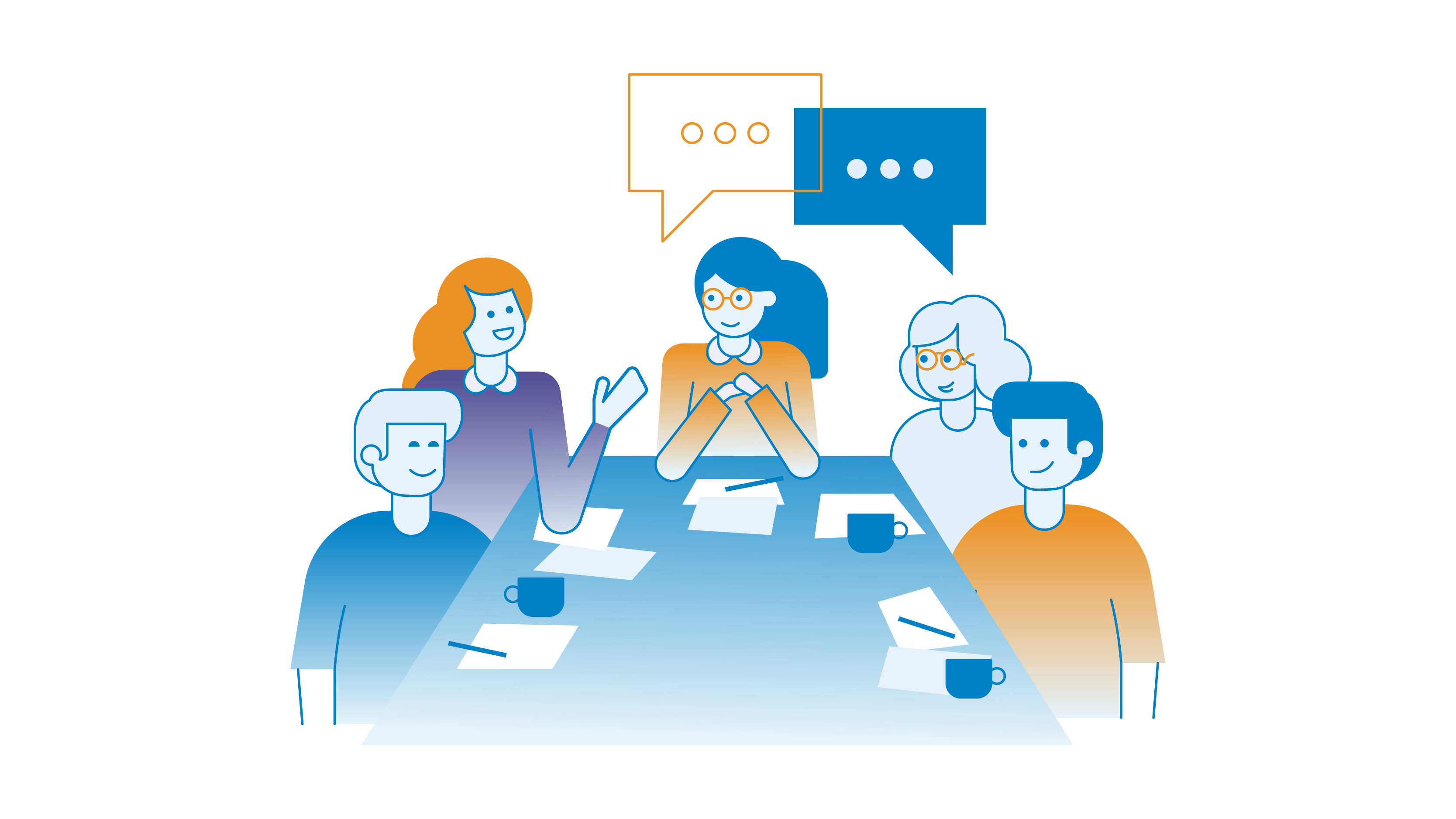 Trygg på jobbet
Våld och hot om våld

APT-material

Framtagen 2024-02-22/HR avd
[Speaker Notes: Våld och hot om våld är ett område som är högaktuellt utifrån det som händer i vår närmiljö! Vi lever i en tid av kris, oro och våld och hot om våld har kommit mycket närmre oss allihopa oavsett vilken verksamhet vi jobbar i.

Forskningen visar att ett främjande och förebyggande arbetsmiljöarbete är det bästa man kan göra för att skapa en trygg och säker arbetsplats.

Alla ska känna sig trygga på jobbet och det här materialet är tänkt att användas I syfte att öka tryggheten genom att medvetandegöra och skapa dialog I ämnet.

Till chef:

Materialet tar ca 45 minuter att gå igenom men du kan själv styra upplägget utifrån er tid, behov, grupp etc.

Allt som kommer fram utifrån denna genomgång ska användas som en del I det systematiska arbetsmiljöarbetet. Den här är ett sätt att undersöka arbetsmiljön kopplat till våld och hot om våld.
Som chef har du ansvar för alla delar inom det systematiska arbetsmiljöarbetet. När undersökningen är klar ska du tillsammans med skyddsombud och dina medarbetare sedan riskbedöma, analysera och prioritera de risker som kommer fram. Det som inte kan åtgärdas direkt ska sättas upp i en handlingsplan. 
Mall för risk- och konsekvensbedömning samt handlingsplan hittar du på vårt intranät, HINT.

Handlingsplanen ska sedan följas upp och kontrolleras för att se om åtgärderna har haft önskad effekt. Vid behov ska planen revideras.

Till ditt stöd utöver detta APT-material finns mer information på HINT.  I Utbildningskatalogen finns även vår arbetsmiljöutbildning.

Du kan alltid kontakta HR Chefsstöd och Trygghet och säkerhet för att få mer stöd i dina frågor och funderingar.]
Våld och hot om våld - ett komplext område
Olika uttryck för våld
Verbalt
Sexuellt
Fysiskt
Digitalt
Socialt och relationellt
Andra uttryck för våld
Trakasserier
Mobbning
Milt aggressivt
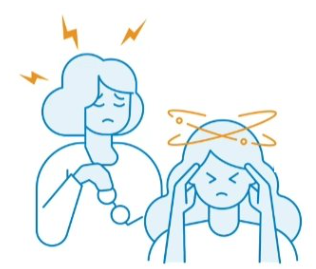 Observera att vad och hur vi uppfattar våld och hot om våld varierar från person till person. Vi påverkas olika beroende på våra tidigare erfarenheter!
[Speaker Notes: Hot och våld är ett ganska komplext område.

Vad som upplevs som hot eller våld i arbetet varierar och går inte alltid att särskilja. Ibland är gränsen hårfin. En mycket viktig faktor är hur den som utsätts upplever situationen. Hur planerat det är, vilket våldskapital och vilken intention den som utsätter har är också av betydelse. 
Det är därför bra att prata om vad som är hot eller våld i verksamheten och var gränsen går. Enkelt uttryckt är hot och våld olika handlingar eller ageranden från andra som leder till fysisk eller psykisk påverkan eller lidande för den som utsätts.

Våldet kan ta sig olika uttryck. Det kan vara både verbalt som att skrika åt någon på ett aggressivt sätt. Det kan vara sexuellt som våldtäkter eller ngn form av sexuella övergrepp. Det kan vara fysiskt som att sparka, slå, riva, bita någon. Eller det kan vara digitalt som att skicka hot eller hat på mejl eller i sociala medier. Det kan också vara socialt eller relationellt som att frysa ut någon, låta bli att bjuda in någon på ett möte, himla med ögonen, sucka när någon säger något och så vidare.

Sen är ju upplevelsen viktig och den kan vara allt från liten till kraftig. Och det kan bero på att våldet var milt, måttligt eller grovt men det kan också bero på enskildas sårbarhet, för alla har vi med oss trauman och andra saker som kan påverka upplevelsen.

Sedan har vi dessutom begrepp som liksom går på tvären, och som kan innehålla både verbalt våld, sexuellt, fysiskt och digitalt våld. Exempelvis en kund som omväxlande kommer in på kontoret och skäller, skickar upprepade mejl med hot och hat, beter sig illa och som t o m står utanför dörren när du slutar jobbet en dag och knuffar till dig med kommentaren ”nu får du ge dig snart – jag vet var du bor”. Det kan betraktas som hot, men också som trakasserier. Exakt vad ska vi inte konstatera för då behöver vi betydligt mer information. Andra begrepp som går på tvären är hat, hot, mobbning.]
Vad menar vi med våld och hot om våld
Våld
Digitala aggressioner
Mobbning
Korruption
Intrång
Hat
Trakasserier
Hot
Mänsklig rädsla, förtvivlan, ilska och aggressivitet
Arbetslivskriminalitet
Otillåten påverkan
Sabotage
Attentat
Gängkriminalitet
Spioneri
[Speaker Notes: Vi kan konstatera att vi har ett antal olika begrepp.

Gemensamt skulle man kunna säga att det är antal uttryck för den mänskliga aggressiviteten som kommit in i arbetslivet på olika sätt. Vi ser här några olika exempel på vad vi menar med hot och våld, listan är inte komplett. 
Ni känner igen flera och jag vill uppmärksamma att även otillåten påverkan ofta tar sig uttryck som en typ av hot eller våld. 

Det viktiga är att vi funderar över vilka risker vi behöver hantera i just vår verksamhet. Är det ett problem för arbetsmiljön - då ska det förebyggas.  Andra former kanske inte påverkar arbetsmiljön på samma sätt som hot och våld direkt i verksamheten, men behöver ju ändå hanteras. 

Till chef:
Områden som otillåten påverkan (men som kan ta sig uttryck som hot, våld eller trakasserier) och våld i nära relationer, hedersvåld behöver också prioriteras. Det här materialet går inte in närmre runt det området, det skulle bli för omfattande. Om ni har tid och om det är en verksamhet som berörs mycket av det så kan ni självklart lägga mer fokus på att prata om de områdena. Det finns bra stödmaterial på den sista bilden i presentationen.]
Var kommer våldet från
Kartlägg varifrån våldet kommer – spelar roll för vilka åtgärder som ska vidtas
Typ 1 - Okänd utifrån
Typ 2 - Från de som verksamheten finns till för eller närstående
Typ 3 - Någon med relation till organisationen
Typ 4 - Från organisationen
Typ 5 - Terrorism och hatbrott
Medarbetare och verksamhet drabbas
[Speaker Notes: Något annat som är viktigt – inte minst i det förebyggande arbetet – är att kartlägga varifrån våldet kommer. Det kan komma från olika håll och spelar stor roll för vilka åtgärder som ska vidtas.

Dels kan våldet komma utifrån, från en okänd person. Det brukar kallas TYP 1 våld. Rån är typexempel på detta. Då behöver vi jobba med att stärka skalskydd, skydda arbetsplatser och göra det mindre attraktivt att råna, exempelvis inte ha något att råna tillgängligt. 

Sen har vi typ 2 som kommer från dem som verksamheten finns till för. Det kan vara kunder, elever, brukare mm och deras närstående. Här behöver vi jobba med kvalitet och säkerhet i verksamheten, att exempelvis jobba med bemötande, kommunikation för att minska risken för att dem verksamheten finns till för reagerar våldsamt, men också jobba med att inte ha vassa föremål framme om det exempelvis finns risk för att brukare reagerar i affekt. Eller att alltid åka två till kunder som kan reagera. 

Vi har typ 3 som kommer från någon med relation till organisationen. Exempelvis kollegor, chef eller fd kollegor. Här får vi jobba med hur vi är mot varandra, hur vi samarbetar och vår arbetsbelastning för att minska stressen i förebyggande syfte.

Slutligen har vi TYP 4 som är våld som kommer från organisationen själv, och det handlar helt enkelt om våld som uppstår för att organisationen inte gjort det den skulle. Om förutsättningarna är dåliga, det kanske är för varmt på jobbet, för stressigt för att ta lunch, att jag som medarbetare inte har fått utbildning i hur arga kunder ska bemötas – ja då är risken mycket större att något ska hända. Då behöver organisationen ta sitt ansvar. Gör den inte det kallas det organisatoriskt våld. 

Det finns ytterligare en typ, typ 5 handlar om terrorism och hatbrott.]
Orsaker till våld
Förstå orsaker till att våld uppstår – spelar roll för hur vi handskas med olika personer och miljö
Reaktivt eller affektivt våld
Maktlöshet
Frustration
Rädsla
Sjukdom
Alkohol och droger
Instrumentellt våld
För att uppnå något
Vill visa makt
Faktorer i miljön
Byggnader och lokaler
Larm
Miljö (värme, ljudnivå etc)
Kompetens hos alla
Rutiner på plats
Rätt arbetsmetoder
Arbetsmiljö (arbetsbelastning, stress etc)
[Speaker Notes: Det kan finnas alla möjliga orsaker till att våld eller hot om våld uppstår. Både hos personen som utövar våldet – det behöver vi förstå för att veta hur vi ska handskas med olika typer av personer men som sagt även i miljön.

Vi har det vi brukar kalla reaktivt eller affektivt våld:
Dels har vi människor där det bara rinner över. De bara reagerar på en situation som kanske är väldigt svår. De kan vara både maktlösa, frustrerade och känna rädslor. Det här behöver inte vara särskilt aggressivt i den meningen att det finns ett ont uppsåt, alltså där meningen är att skada någon. 
Det bara blir så och personen kan mycket väl känna stark ånger för det som hänt. Det var inte alls meningen att skada. 
Vi har också personer som är sjuka, kanske har en psykossjukdom, en demenssjukdom och där sjukdomen gjort att personen blivit mer våldsam.
Eller att personen är påverkad av alkohol eller droger.


Sen har vi en annan typ av våld som är väldigt planerat och slipat och som kanske utövas för att personen vill uppnå något eller bara visa sin makt.
Det här brukar kallas instrumentellt våld – ett svårt ord men det betyder att man använder våldet väldigt medvetet – som ett instrument – för att nå sitt mål. Det kan vara för att råna någon, för att få igenom ett beslut. 

De här olika typerna kräver olika hantering. 

Sen finns det många faktorer i miljön som också spelar stor roll för om det händer eller inte och hur allvarligt det blir.
Om vi har byggnader och lokaler som är säkra, larm, en bra miljö som bidrar till lugn – ni vet, i en alldeles för varm och trång lokal ökar risken för våld!
Om alla vet hur de ska hantera olika situationer, är duktiga på att kommunicera på ett tydligt sätt, om verksamheten har rutiner på plats, om verksamheten jobbar med metoder som fungerar och har en bra arbetsmiljö i övrigt – ja, då minskar risken avsevärt. 

Allt det här och mycket mer behöver vi förstå. Det är orsaker som antingen ökar eller minskar risken för att något ska hända.]
Skapa trygga miljöer
Faktorer som bidrar till trygghet
Tydlighet i roller och ansvar
Välkända och tydliga rutiner
Öva på olika situationer
Socialt stöd och närvarande ledarskap
Kunskap och kommunikation
Fysisk miljö
Förebygg genom bemötande
Kommunicera lugnt och tydligt
Använd jag-budskap och visa intresse
Bekräfta och ha lösningsförslag
Sätt gränser och beskriv konsekvenserna
Avled och ge utrymme
Samarbeta med kollegor
[Speaker Notes: Ett sätt att skapa trygghet är att involvera alla på arbetsplatsen och löpande föra dialog om säkerheten i olika arbetssituationer som en del i det systematiska arbetsmiljöarbetet. Det ökar både medarbetare och arbetsgruppens handlingsberedskap vid eventuella situationer med hot eller våld.

På arbetsplatser där hot eller våld kan finnas är det också viktigt med forum för att dela erfarenheter, byta information och hjälpa varandra. Att berätta om en händelse, att prata om hur man har löst olika situationer och lära av varandra bidrar till ett positivt samarbetsklimat och att öka tryggheten.

Faktorer som bidrar till trygghet (Suntarbetsliv):
Tydlighet i roller och ansvar
Välkända och tydliga rutiner
Öva på olika situationer
Socialt stöd och närvarande ledarskap
Kunskap och kommunikation
Fysisk miljö
I kontakt med människor är det alltid bra att tänka på bemötande och kommunikation. Orsaken till att en situation blir hotfull och våldsam ser olika ut beroende på sammanhang. Därför behöver olika situationer hanteras på olika sätt för att minska risken för att spänningen eskalerar. 
Att behålla lugnet och kommunicera tydligt är en bra början i de flesta lägen. En våldsam och hotfull situation kan lugnas genom att:
Kommunicera lugnt och tydligt
Använd jag-budskap och visa intresse
 - Att använda Jag-budskap innebär att man fokuserar på att tala om och berätta hur man själv känner och reagerar. Genom att utgå från sig själv underlättar man för den andra personen att lyssna.
Bekräfta och ha lösningsförslag
Sätt gränser och beskriv konsekvenserna
Avled och ge utrymme
Samarbeta med kollegor]
Hur skapar vi en trygg miljö på vår arbetsplats?
Undersök och analysera
Sunt arbetsliv om trygghet på jobbet
Vad tänker du? 
Vad gör dig trygg på jobbet trots att du vet att situationer med våld och hot om våld kan uppstå?
Vad tänker vi tillsammans?
Vad kan vi göra för att skapa trygghet trots att vi vet att situationer med våld och hot om våld kan uppstå?
Sammanfatta och bestäm nästa steg
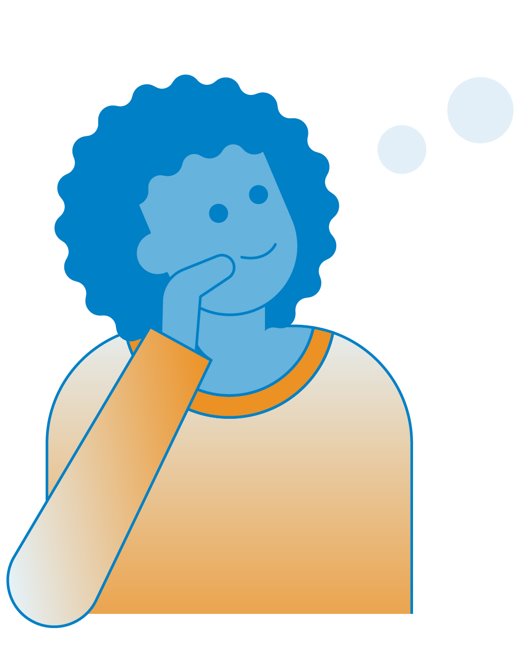 [Speaker Notes: Nu är det dags för oss att prata om du vi gemensamt ska skapa en trygg miljö på vår arbetsplats.  

Vi börjar med att kika på en film från Suntarbetsliv som handlar om trygghet på jobbet (ca 2 minuter). Klicka på länken!
Fundera nu själv en stund (ca 5 minuter). Skriv ner vad som gör dig trygg på jobbet trots att du vet att våld och hot om våld kan uppstå.
Reflektera sedan tillsammans i gruppen (ca 20 minuter). 
Sammanfatta och bestäm nästa steg. Dokumentationen ska användas som underlag i det systematiska arbetsmiljöarbetet och i fortsatt dialog i arbetsgruppen, skyddskommittén eller samverkansgruppen.
   Håll dialogen levande för att hela tiden utveckla hur vi vill ha det och prata om vad som har betydelse för oss. Precis som vi nu gjort.

Till chef:
Se till att alla har papper och penna. 
Tiden styr du utifrån antal deltagare och den tid ni totalt har. 
Utse någon som  kan skriva ner det som kommer fram från hela gruppen eller använd blädderblock. Gör det som passar gruppen bäst. Det viktiga är att dokumentera det som kommer fram.
Se till att alla medarbetare blir delaktiga och kommer till tals.]
Om du blivit utsatt för hot eller våld
Rapportera händelsen i KIA
Via länk på HINT eller i din mobil
Länk på HINT under Min anställning/Arbetsmiljö/Rapportera risk, tillbud, olycka och förbättringsförslag i KIA

Hur du rapporterar
Våld anmäls som olycksfall
Hot anmäls som tillbud
Skadeorsak i båda fallen är hot och våld (se rullista)
Anmälan Arbetsmiljöverket
Eventuellt polisanmälan
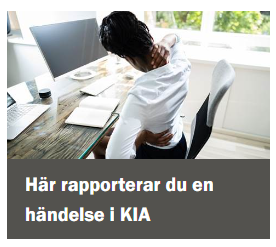 [Speaker Notes: Om du blir utsatt för hot eller våld i arbetet ska du rapportera detta men det är inte alltid lätt att avgöra vad som upplevs som hot eller våld. En mycket viktig faktor är hur du som utsätts upplever situationen. 

Upplever du att du är utsatt eller har blivit utsatt för hot eller våld ska du rapportera detta i kommunens incidentrapporteringssystem, KIA. Det är viktigt att jag som chef får reda på alla hot och våldsincidenter ni som mina medarbetare utsätts för. Det ett stöd för mig då jag får en samlad bild över hur det ser ut i vår verksamhet. 

Våld ska anmälas som olycksfall och Hot ska anmälas som tillbud.

Hot ses som ett allvarligt tillbud och ska liksom en våldshändelse anmälas till Arbetsmiljöverket. Det ansvarar jag som chef för att göra och det kan jag göra via KIA. Ev. kan vi också behöva polisanmäla händelsen, men det får vi avgöra från fall till fall Länk för att rapportera en händelse hittar ni på HINT under rubriken Min anställning/Arbetsmiljö.

Ni kan även rapportera en händelse i KIA via mobilen, men måste då först ha installerat appen IA- avvikelser i arbetsmiljön. Information om hur det går till finns på HINT - https://intranet.haninge.se/min-anstallning/arbetsmiljo/rapportera-risk-tillbud-olycka-och-forbattringsforslag-i-kia/har-rapporterar-du-i-kia/]
Om du blivit utsatt för hot och våld
Stödåtgärder som chef kan stödja dig som medarbetare med
Företagshälsovården för stödsamtal (chef beställer)
Krisstöd via företagshälsovården - dygnet runt 0771-55 00 77 (chef beställer) 
Akut väktarstöd - Avarn arbetsledning 010-222 35 19, ska även läggas en beställning i Proceedo. Proceedo - inköp - säkerhet, bevakning och larm – bevakning och personlarm (chef beställer).
Personlarm - Vid akut behov av personlarm kontaktas 010-210 90 00, personlarm@avarnsecurity.com under ordinarie arbetstid (måndag – fredag 08.00 – 17.00) samt 010-210 95 00. Under obekväm arbetstid: Arbetsledning.ost@avarnsecurity.com Beställning ska alltid göras i efterhand eller så fort som möjligt via Proceedo. Proceedo - inköp - säkerhet, bevakning och larm – bevakning och personlarm (chef beställer).
Personskydd – Vid allvarliga hot, trakasserier och förföljelser kan detta avropas via Avarns arbetsledning, alternativt ta stöd av enheten trygghet och säkerhet. Avarn arbetsledning 010-222 35 19 (chef beställer).
[Speaker Notes: Företagshälsovården för stödsamtal - https://intranet.haninge.se/min-anstallning/ny-sjuk--frisk--och-vab-anmalan-sjukfranvaro-och-arbetslivsinriktad-rehabilitering-foretagshalsovard/foretagshalsovard/ 
Krisstöd via företagshälsovården - dygnet runt 0771-55 00 77 (chef beställer) https://intranet.haninge.se/support-och-stod/sakerhet/krisberedskap/krisstod/ 
Akut väktarstöd - Avarn arbetsledning 010-222 35 19, ska även läggas en beställning i Proceedo. Proceedo - inköp - säkerhet, bevakning och larm – bevakning och personlarm. (Chef beställer)
Personlarm - Vid akut behov av personlarm kontaktas 010-210 90 00, personlarm@avarnsecurity.com under ordinarie arbetstid (måndag – fredag 08.00 – 17.00) samt 010-210 95 00. Under obekväm arbetstid: Arbetsledning.ost@avarnsecurity.com Beställning ska alltid göras i efterhand eller så fort som möjligt via Proceedo. Proceedo - inköp - säkerhet, bevakning och larm – bevakning och personlarm. (Chef beställer)
Personskydd – Vid allvarliga hot, trakasserier och förföljelser kan detta avropas via Avarns arbetsledning, alternativt ta stöd av enheten trygghet och säkerhet. Avarn arbetsledning 010-222 35 19 (chef beställer)]
Tips om mer material.....
Mer om arbetsmiljö, systematiskt arbetsmiljöarbete,  våld och hot om våld
HINT Arbetsmiljö
HINT Utbildningskatalogen med utbildningar i arbetsmiljö
Suntarbetsliv och säkerhetsdialogen och checklistor 
Prevent om hot och våld i arbetslivet och checklistor
Arbetsmiljöverket om hot och våld och checklistor
 Arbetsmiljöverket om vad som ska anmälas gällande hot och våld
Föreskrifter som berör hot och våld
Systematiskt arbetsmiljöarbete, 2023:1
Planering och organisering av arbetsmiljöarbetet, 2023:2 
Utformning av arbetsplatser, 2023:12
Mer om otillåten påverkan
HINT Otillåten påverkan
SKR Otillåten påverkan

Mer om våld i nära relationer
HINT Rutin för arbetet med våld i nära relationer
HINT Utbildningskatalogen e-lärande våld i nära relationer
[Speaker Notes: Gör ny bild!!!]